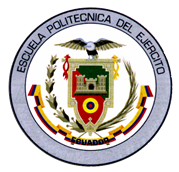 ESPE-L
INGENIERÍA EN 
ELECTROMECÁNICA
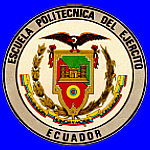 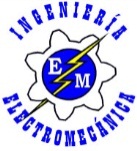 DISEÑO Y CONSTRUCCIÓN DE UN SISTEMA DE LAVADO  DE ARENA CON CAPACIDAD APROXIMADA DE CIENTO SESENTA TONELADAS POR DÍA E IMPLEMENTACIÓN DE UN  HMI, PARA LA COMPAÑÍA “ECOHORMIGONES”
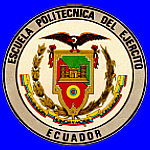 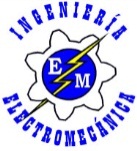 OBJETIVOS
OBJETIVO GENERAL:
DISEÑAR Y CONSTRUIR UN SISTEMA DE LAVADO DE ARENA DE CIENTO SESENTA TONELADAS POR DÍA PARA LA COMPAÑÍA ECOHORMIGONES.
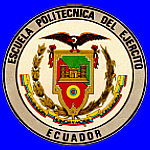 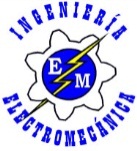 OBJETIVOS
OBJETIVOS ESPECÍFICOS
Diseñar y construir el tornillo sinfín. 
Diseñar y construir la artesa.
Diseñar y construir la tolva contenedora de arena.
Diseñar y construir el chasis.
Disminuir el consumo de agua.
Implementar el circuito de control eléctrico.
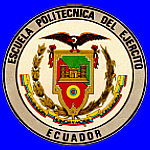 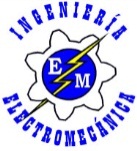 EQUIPOS PARA EL LAVADO DE LA ARENA
TIPO TORNILLO
NORIAS
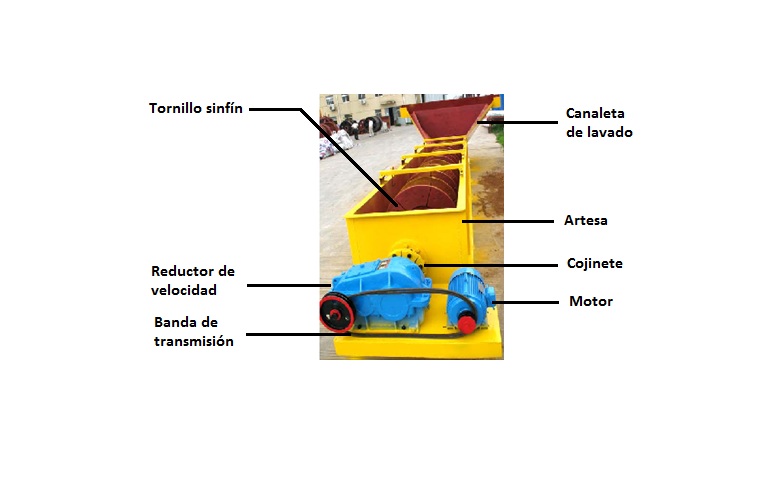 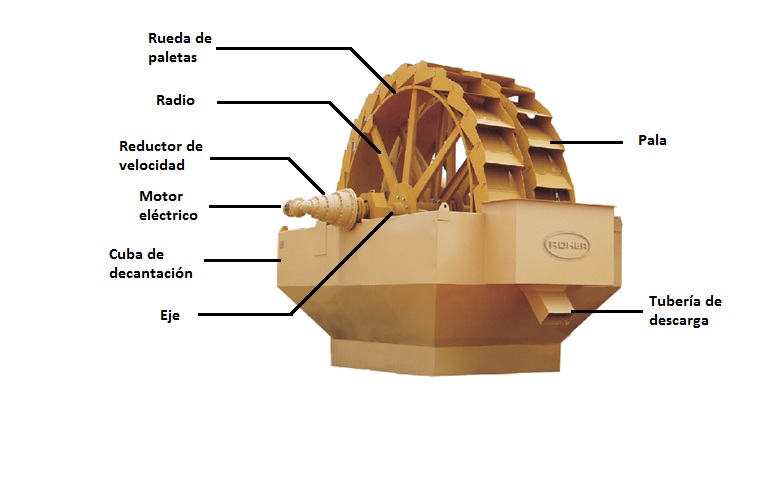 HODROCICLONES
ELUTRIADORES
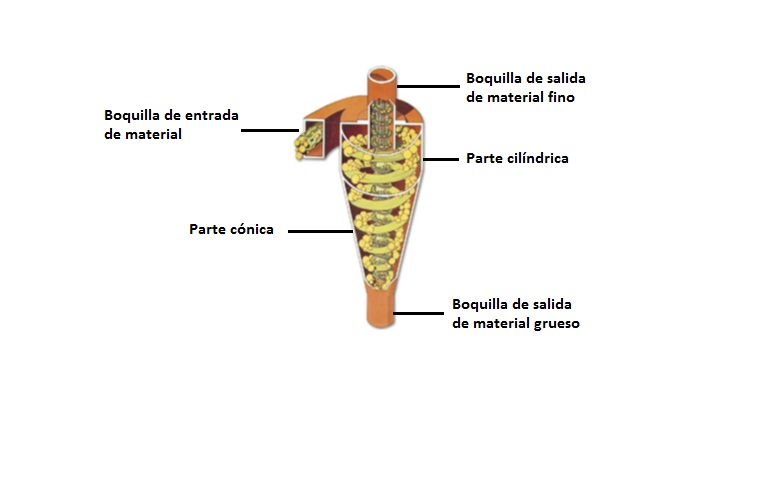 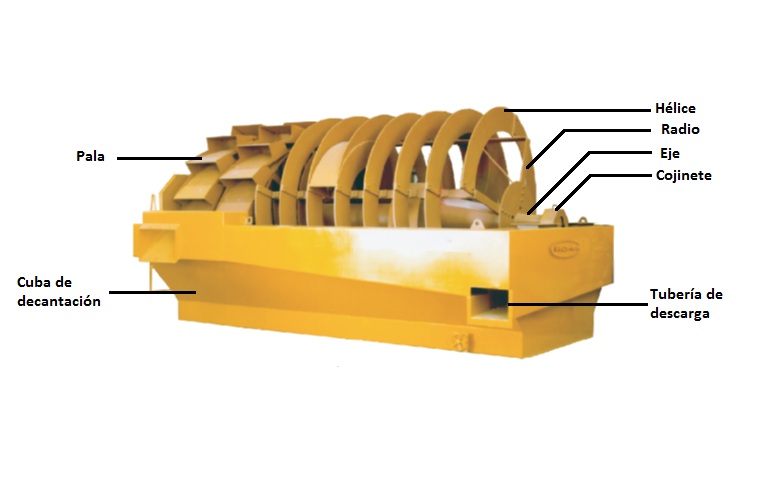 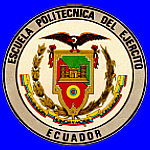 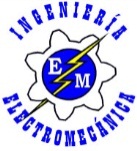 LAVADORA TIPO TORNILLO
Sistema de lavado de arena
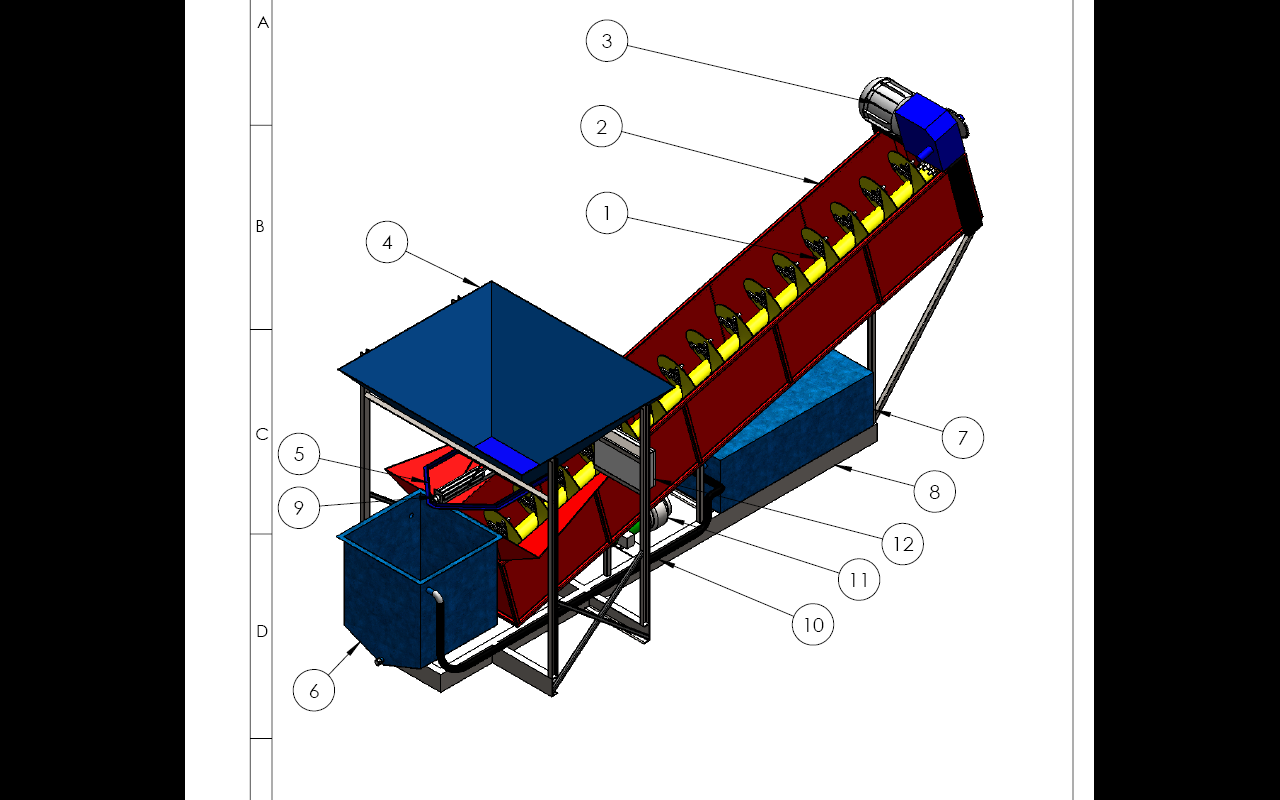 (1)Tornillo sinfín
(2) Artesa
(3) Sistema motriz 
(4) Tolva
(5) Compuerta de descarga
(6) Tanque de decantación
(7) T. de almacenamiento (8) Chasis
(9) Cilindro neumático
(10) Mangueras
(11) Bomba centrifuga 
(12) Tablero de control
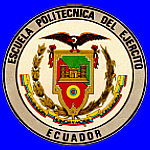 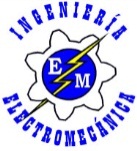 LAVADORA TIPO TORNILLO
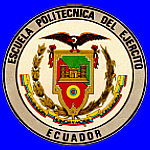 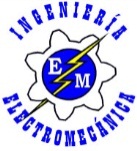 LAVADORA TIPO TORNILLO
Diámetro del tornillo sinfín
Paso del tornillo sinfín
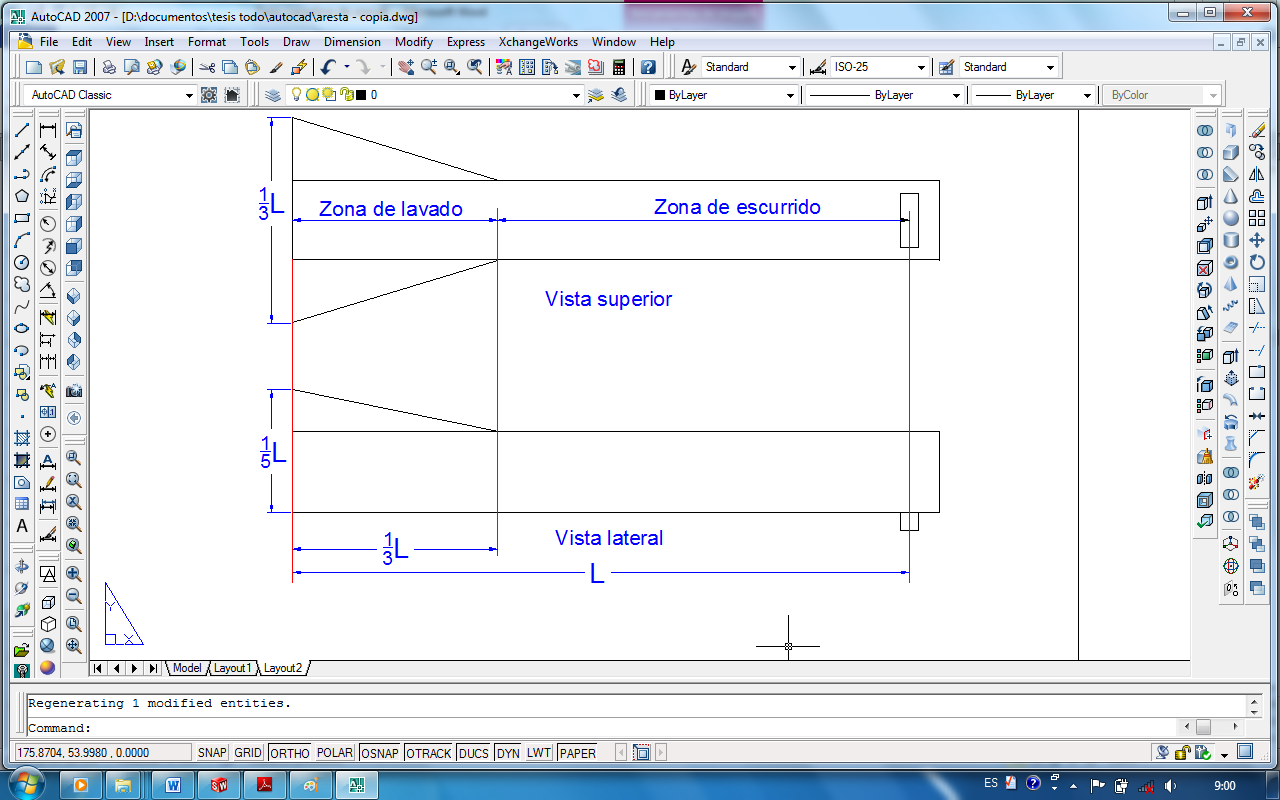 Longitud del tornillo sinfín
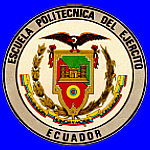 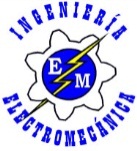 LAVADORA TIPO TORNILLO
Potencia del motor
Determinación del número de discos
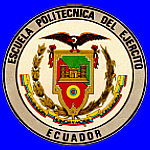 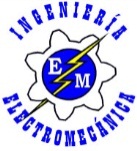 LAVADORA TIPO TORNILLO
Espesor del helicoide
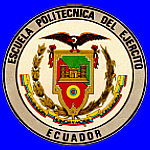 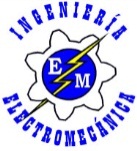 LAVADORA TIPO TORNILLO
Espesor del helicoide
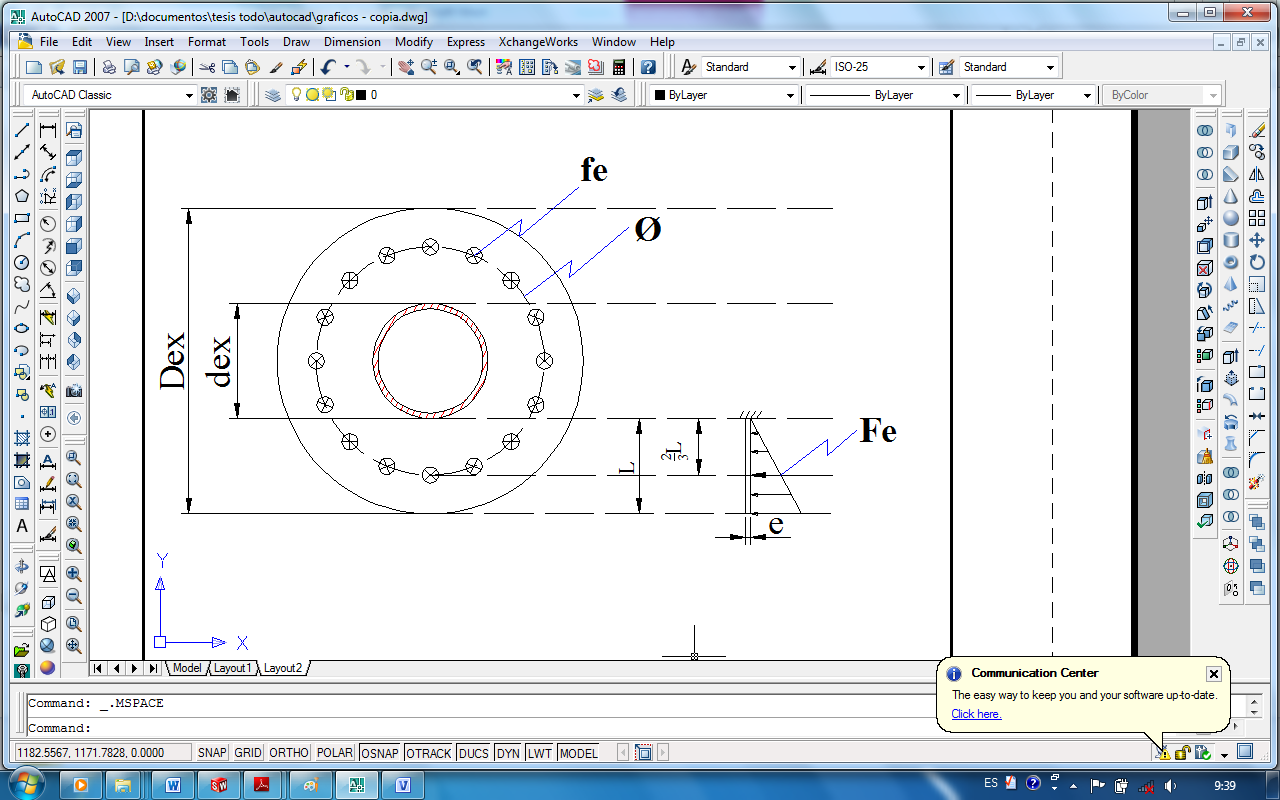 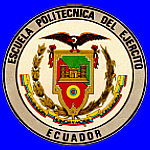 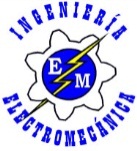 LAVADORA TIPO TORNILLO
Espesor del helicoide
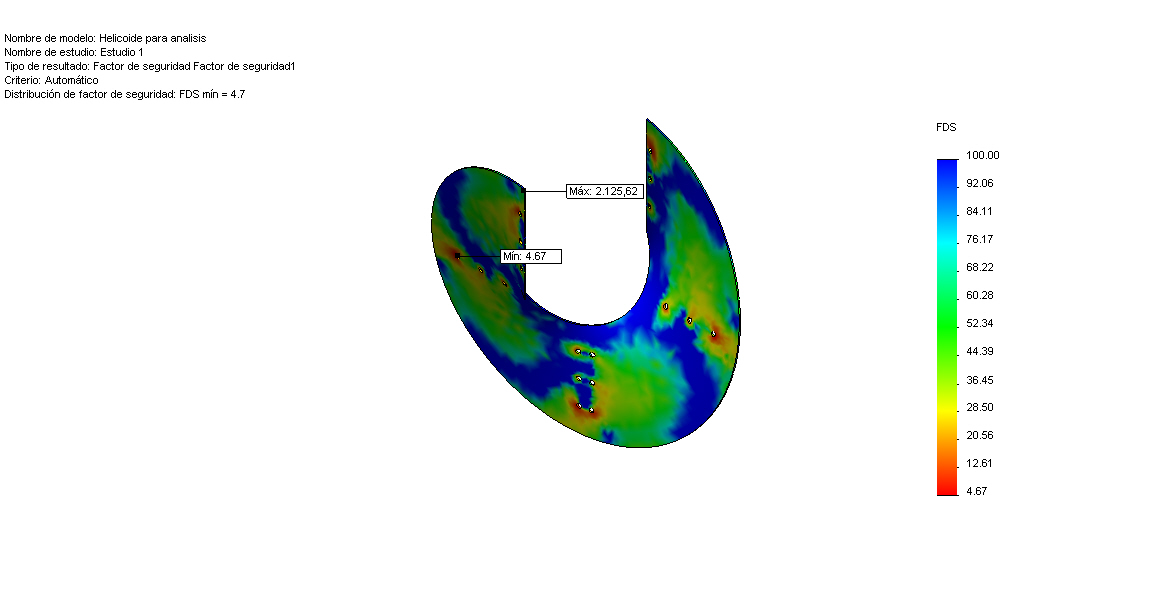 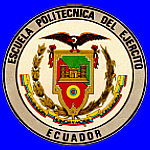 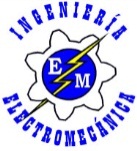 LAVADORA TIPO TORNILLO
Selección del eje tubular
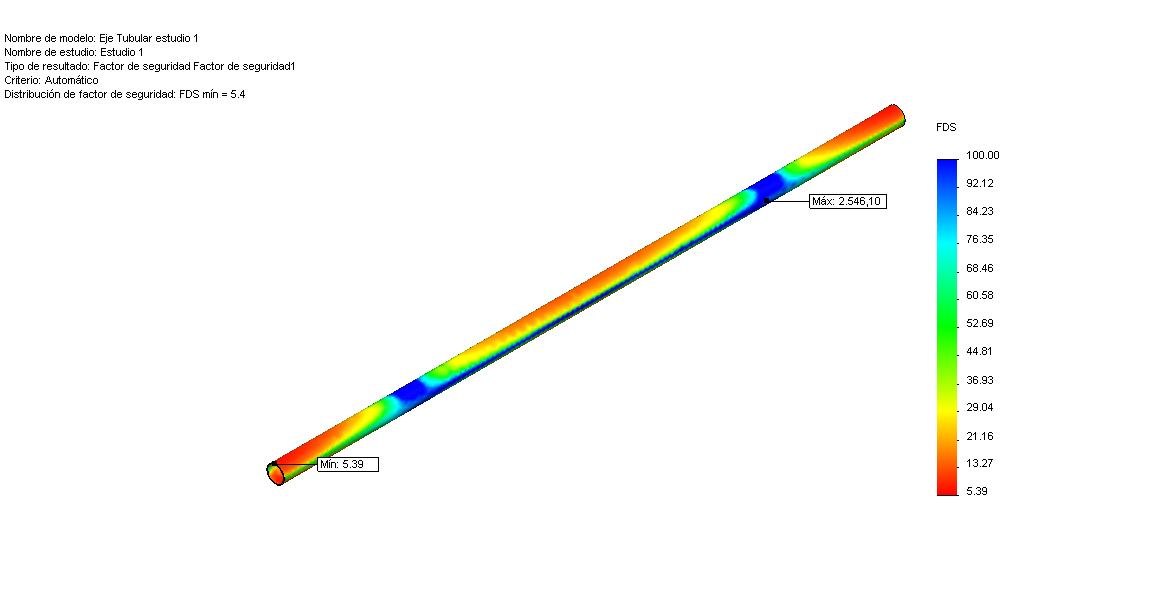 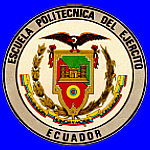 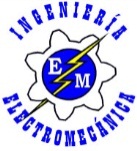 LAVADORA TIPO TORNILLO
Selección de los eje sólidos
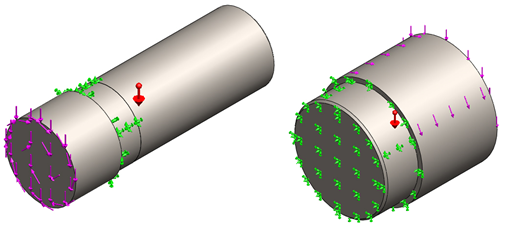 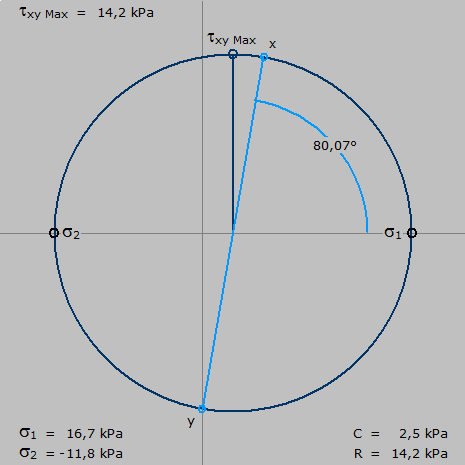 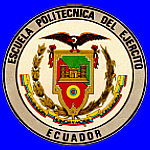 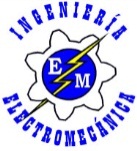 LAVADORA TIPO TORNILLO
Diseño del sistema reductor de velocidad
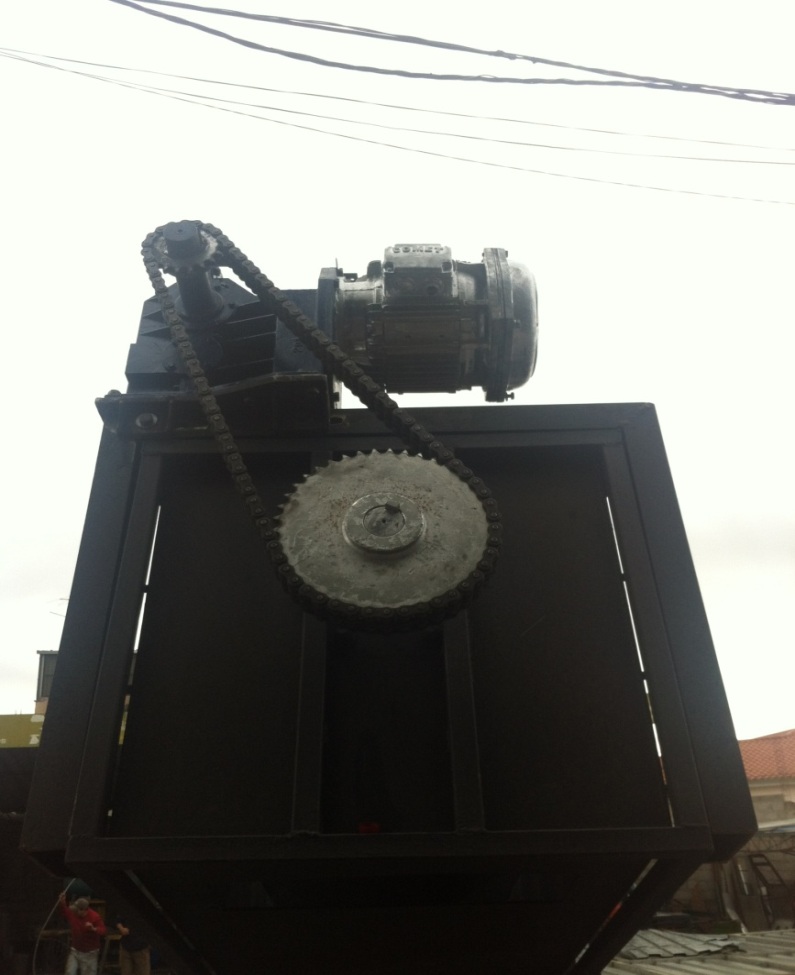 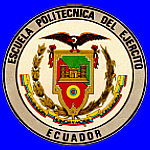 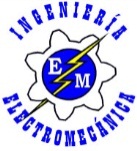 LAVADORA TIPO TORNILLO
Diseño de la Artesa
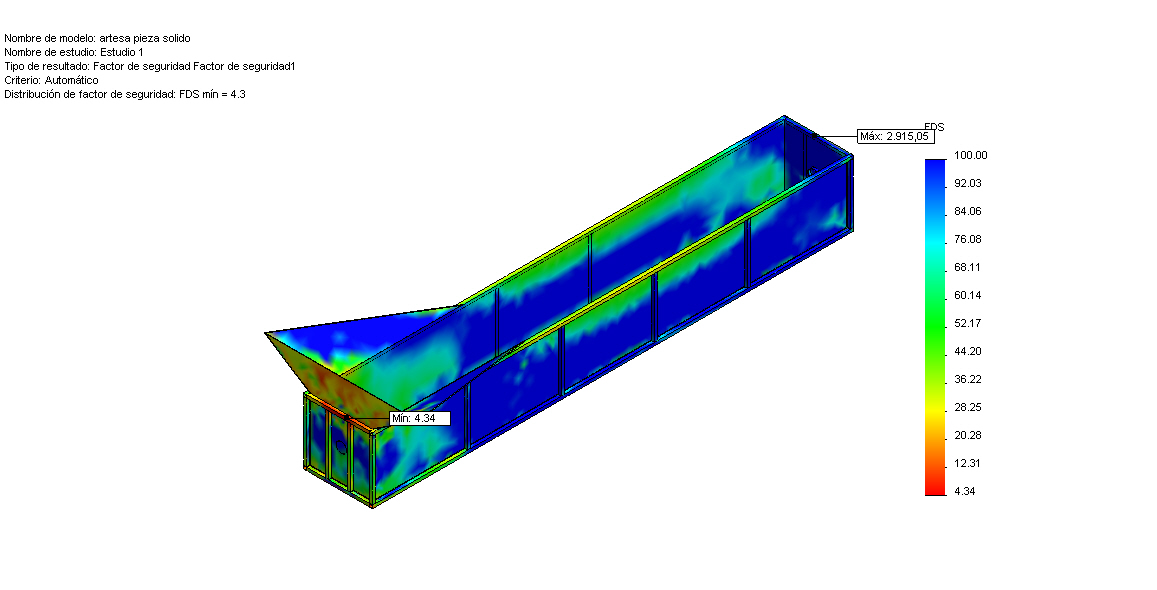 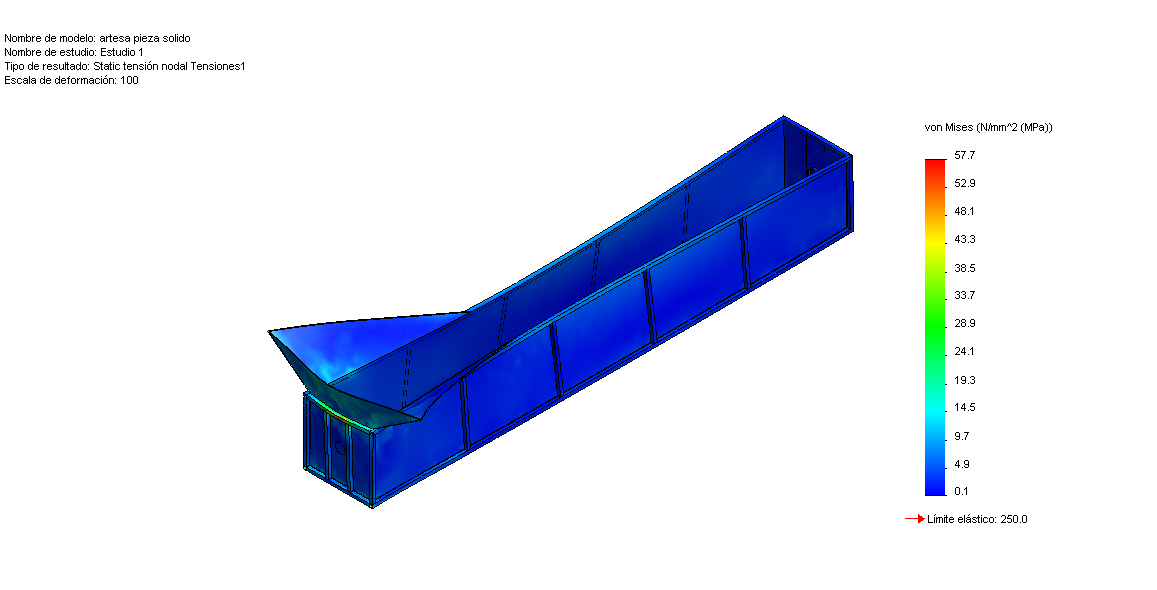 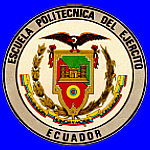 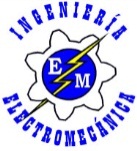 LAVADORA TIPO TORNILLO
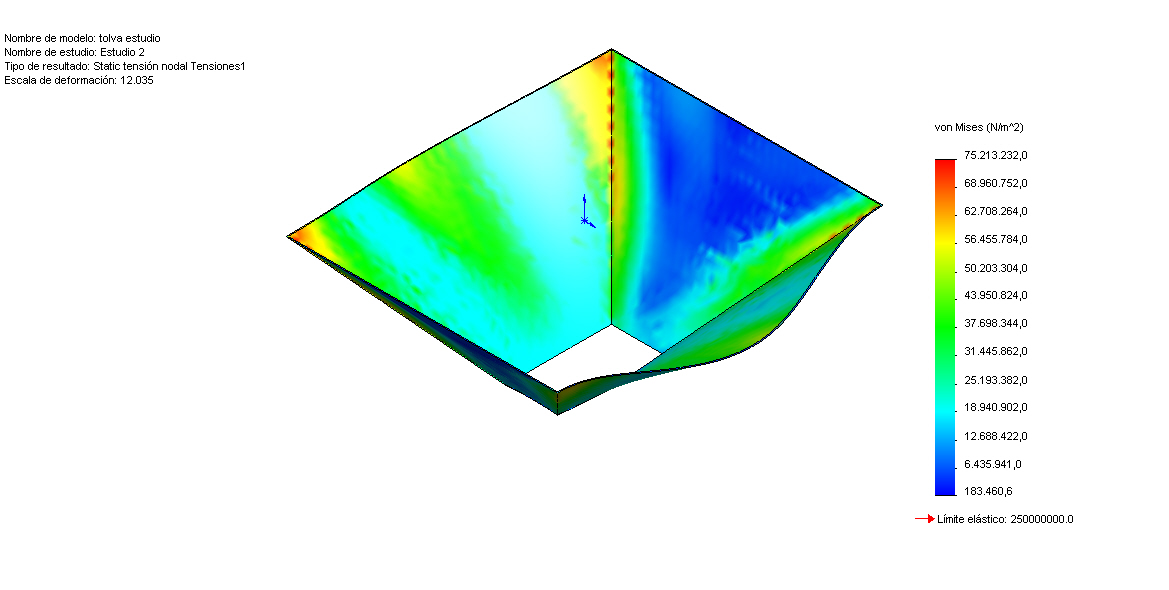 Diseño de la tolva
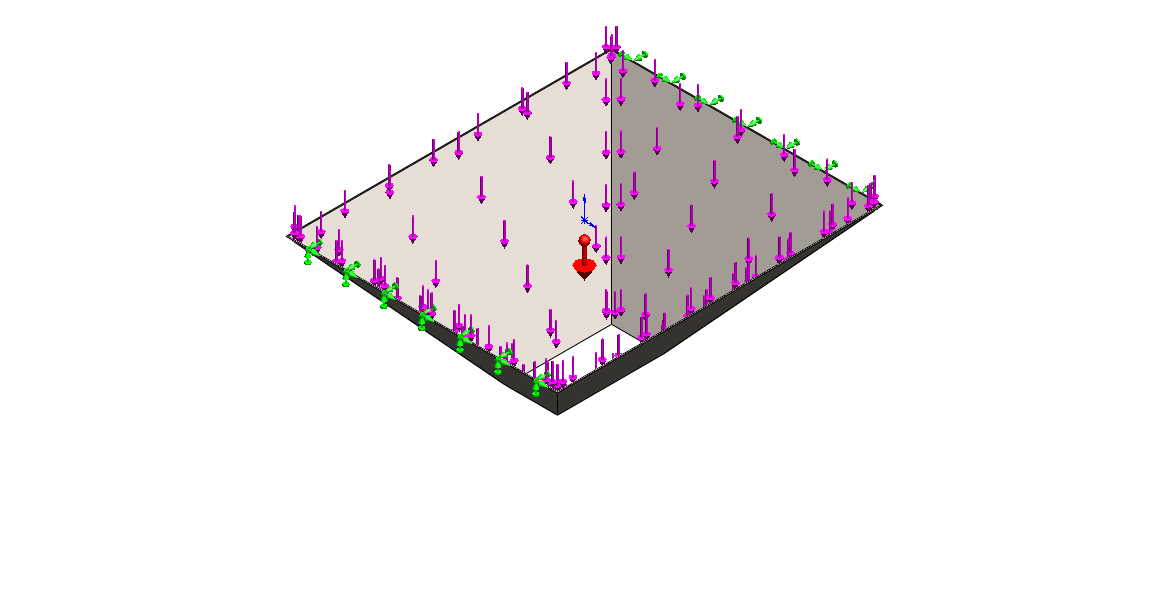 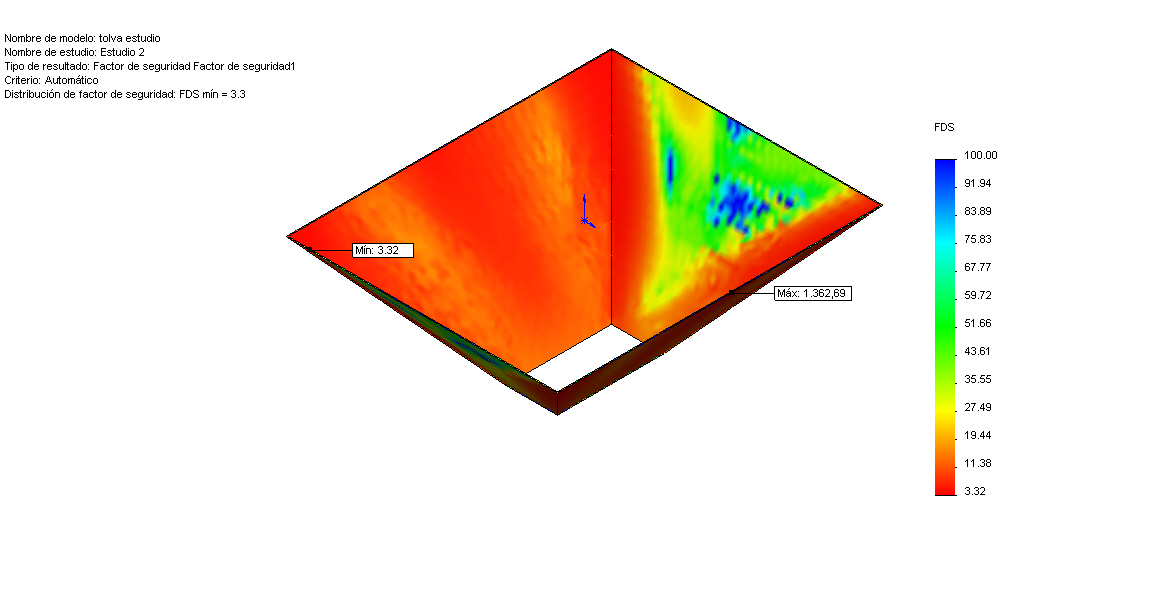 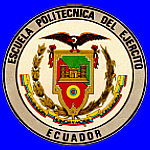 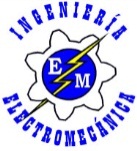 LAVADORA TIPO TORNILLO
Diseño de la compuerta de descarga
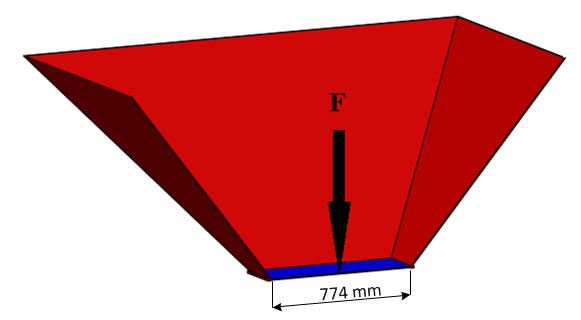 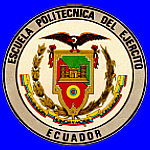 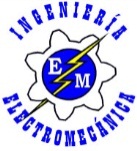 LAVADORA TIPO TORNILLO
Diseño del chasis
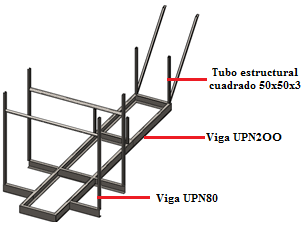 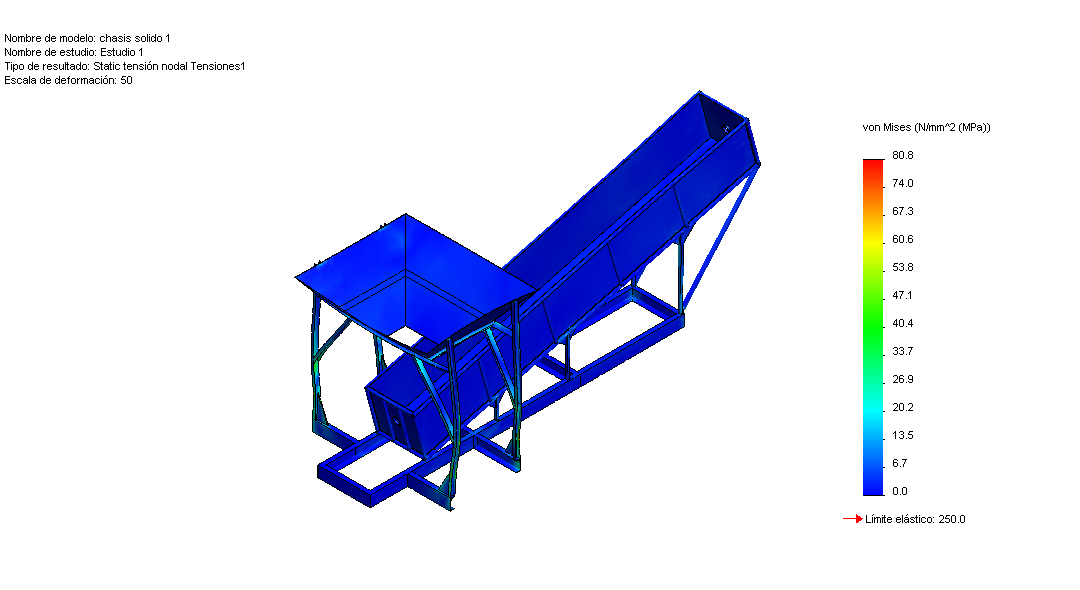 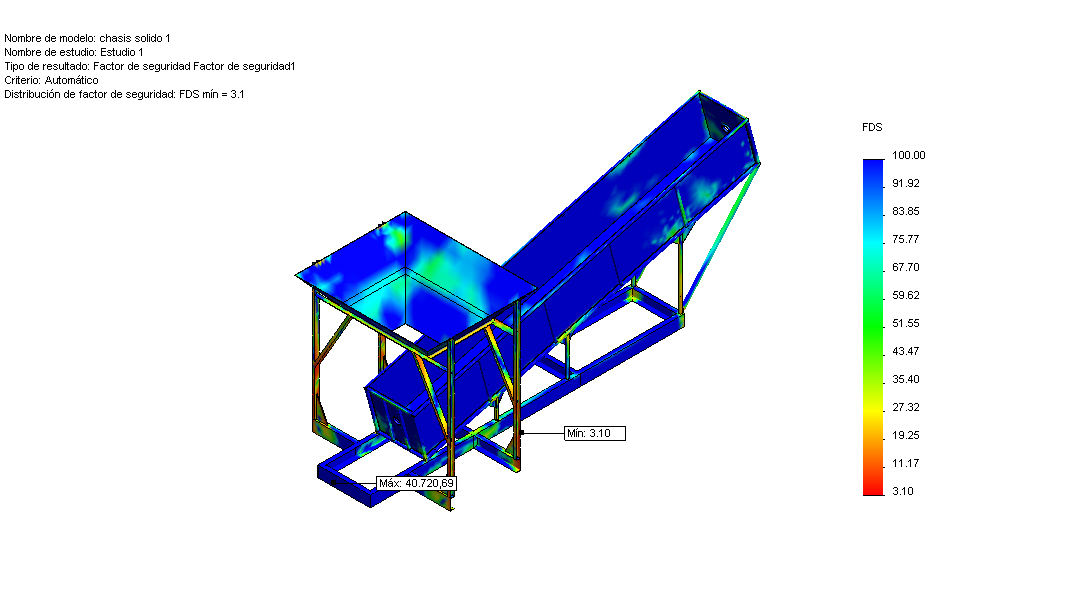 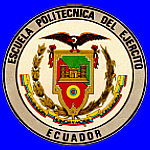 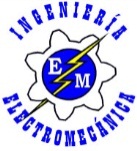 LAVADORA TIPO TORNILLO
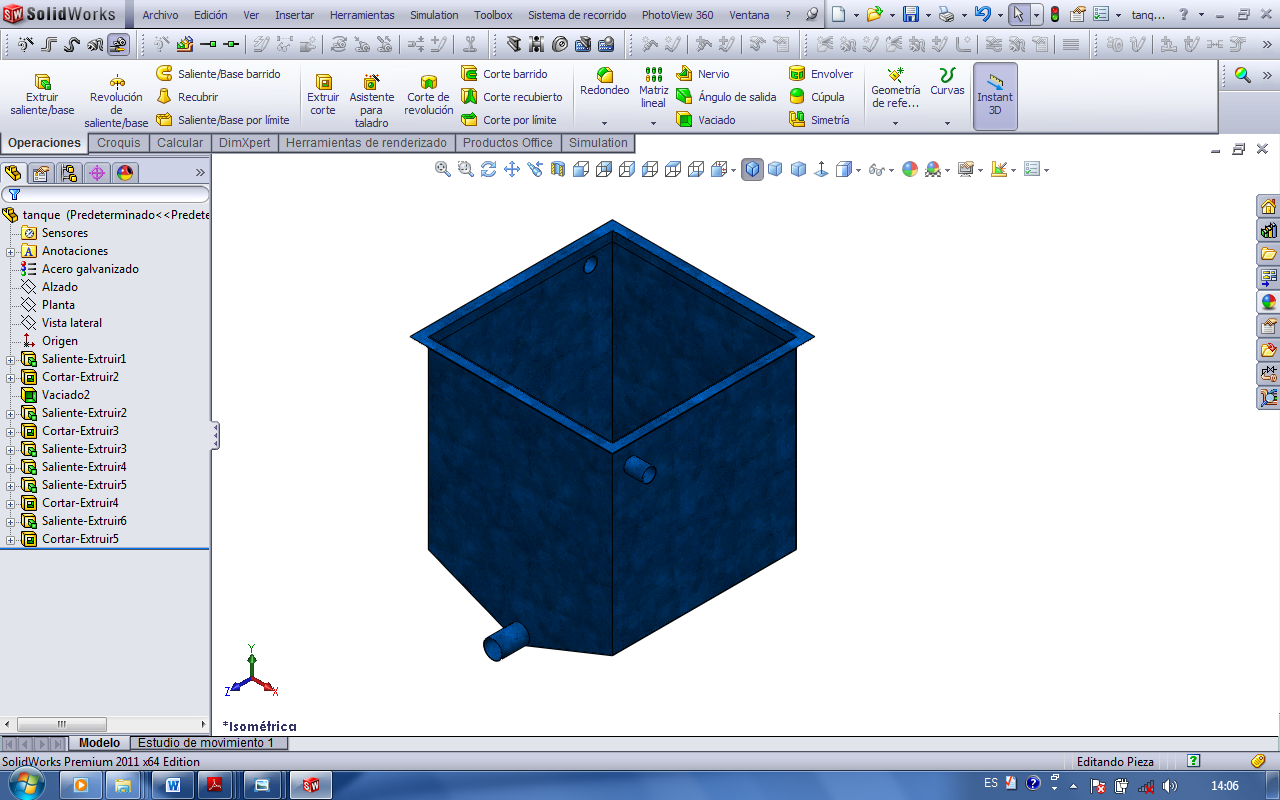 Tanque de decantación
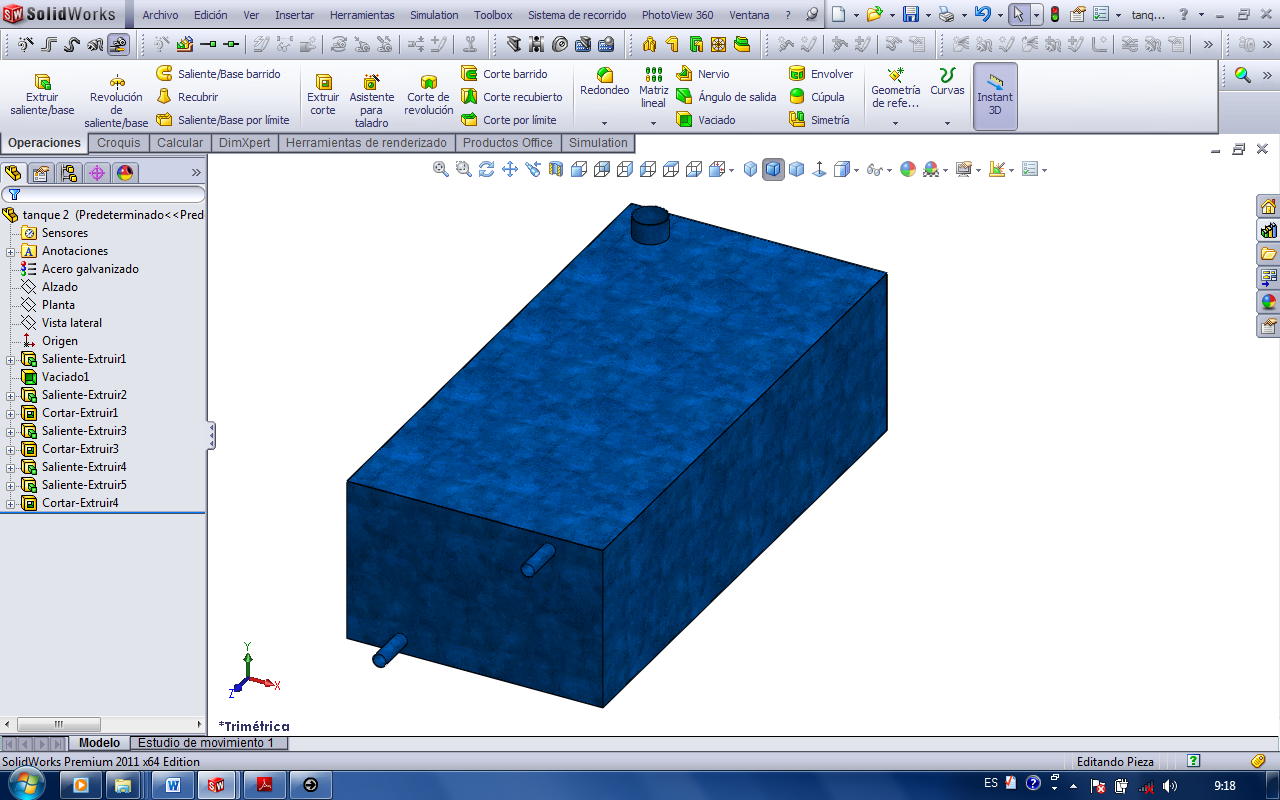 Tanque de almacenamiento
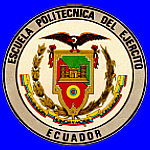 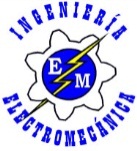 LAVADORA TIPO TORNILLO
Diseño del HMI
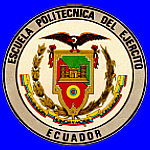 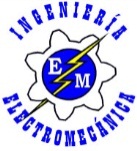 LAVADORA TIPO TORNILLO
Programación del PLC
Creación de proyecto nuevo en TIA
Configuración de dispositivo en TIA
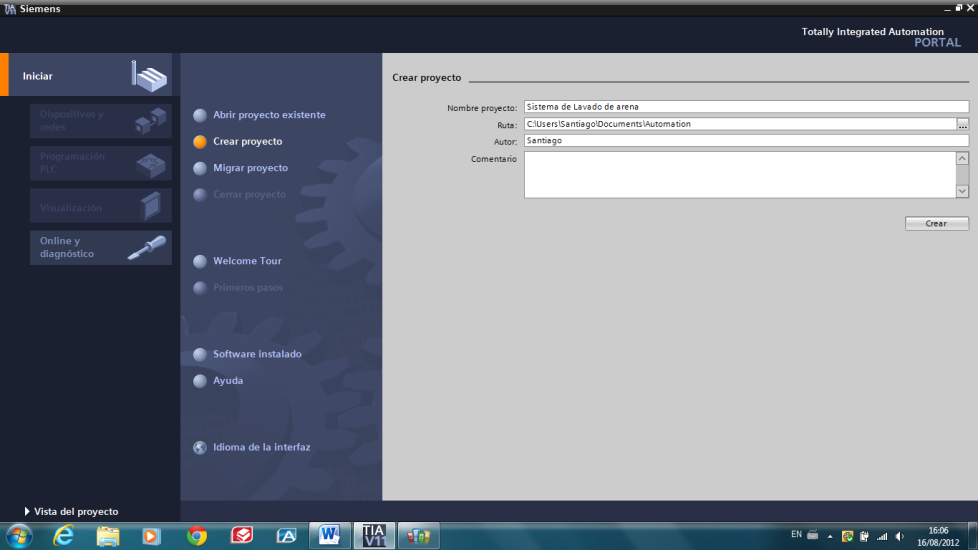 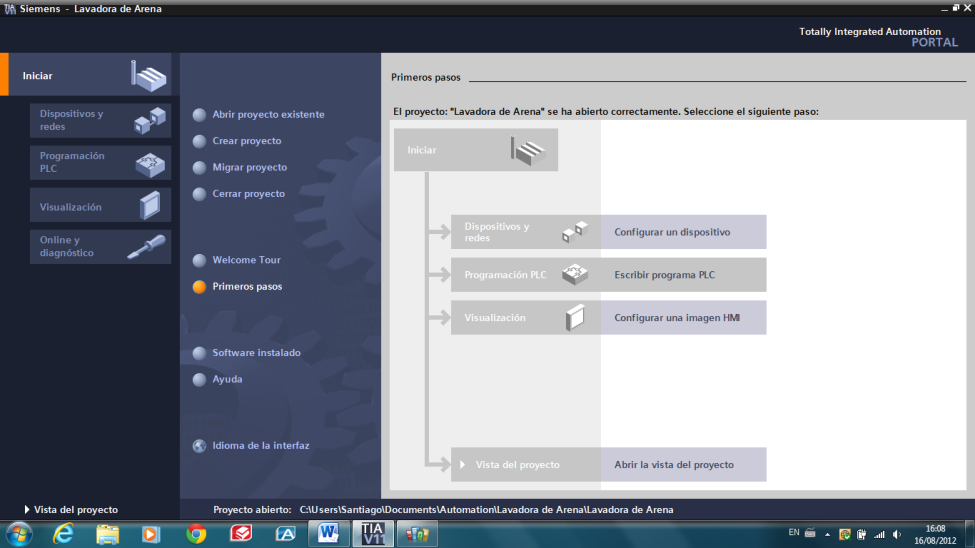 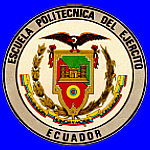 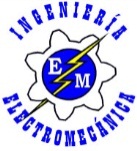 LAVADORA TIPO TORNILLO
Programación del PLC
Configuración de dirección IP y mascara de subred
Agregar dispositivo en TIA
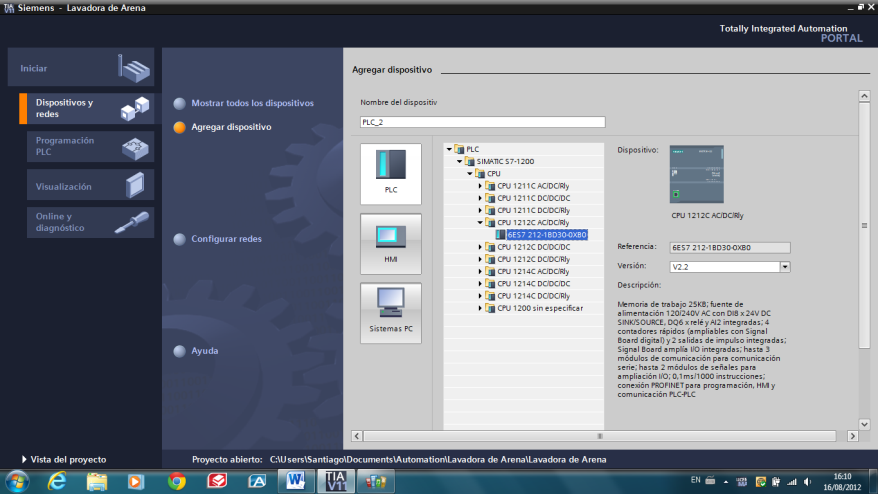 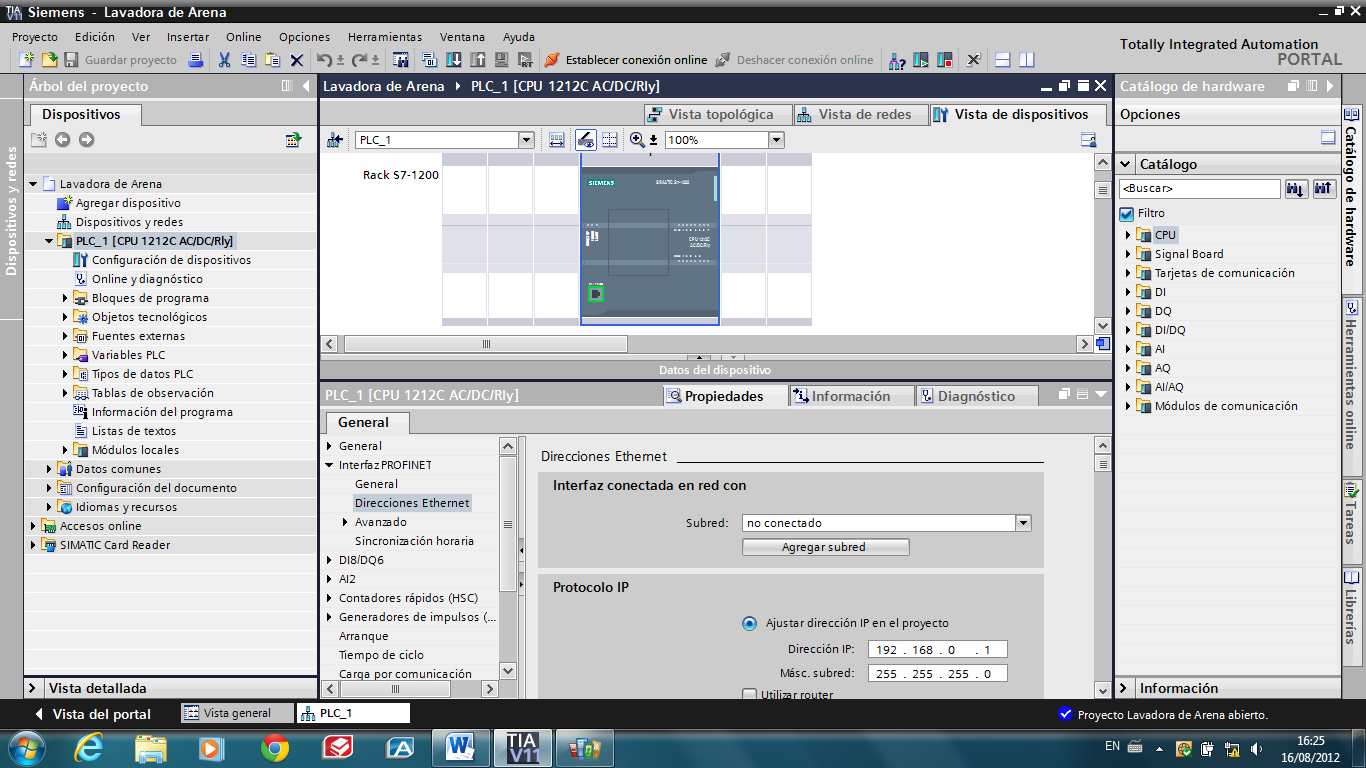 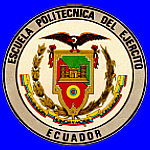 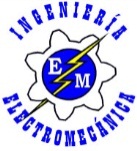 LAVADORA TIPO TORNILLO
Programación del PLC
Tipos de direcciones IP
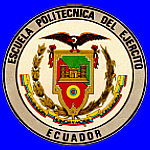 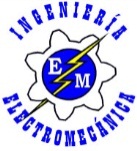 LAVADORA TIPO TORNILLO
Programación del PLC
Programación del PLC
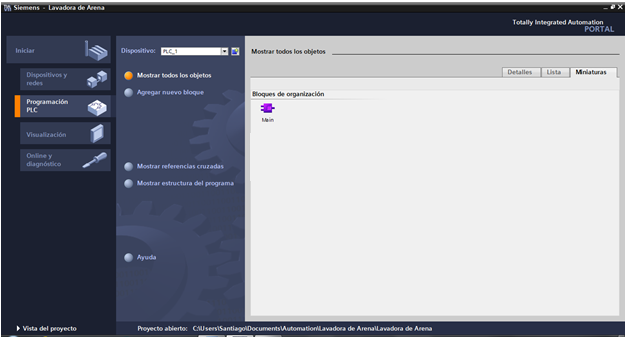 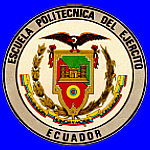 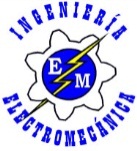 LAVADORA TIPO TORNILLO
Programación del PLC
Programación del PLC
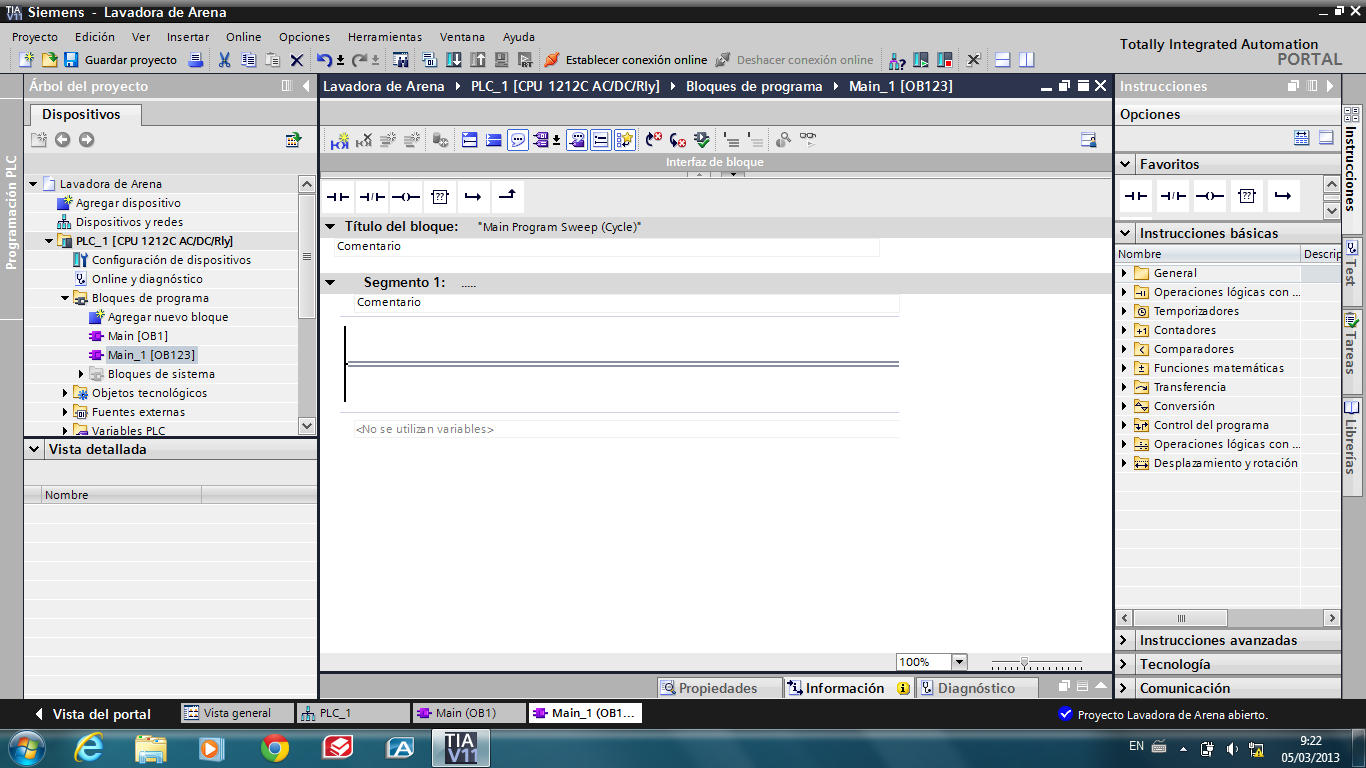 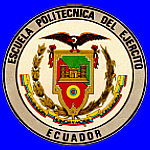 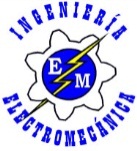 LAVADORA TIPO TORNILLO
Diseño del HMI
Configuración en NI OPC Server 2012
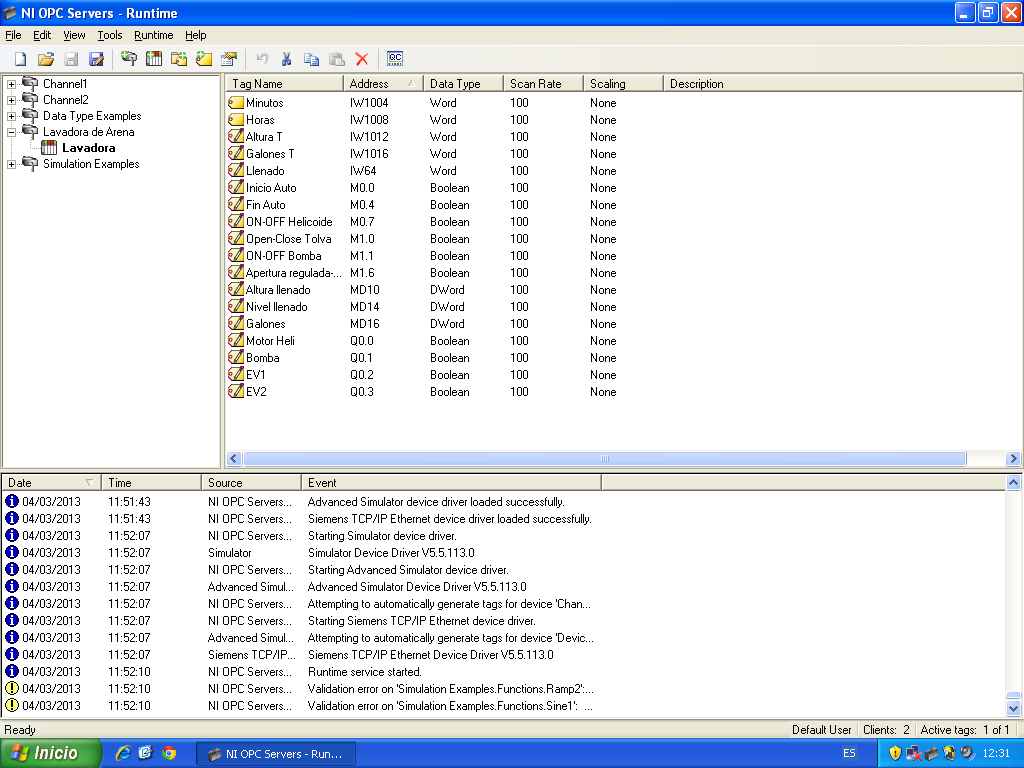 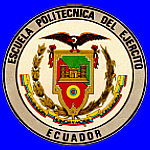 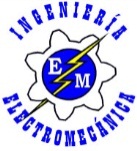 LAVADORA TIPO TORNILLO
Diseño del HMI
Librería de variables en LabVIEW 2012
Variables compartidas 
en LabVIEW 2012
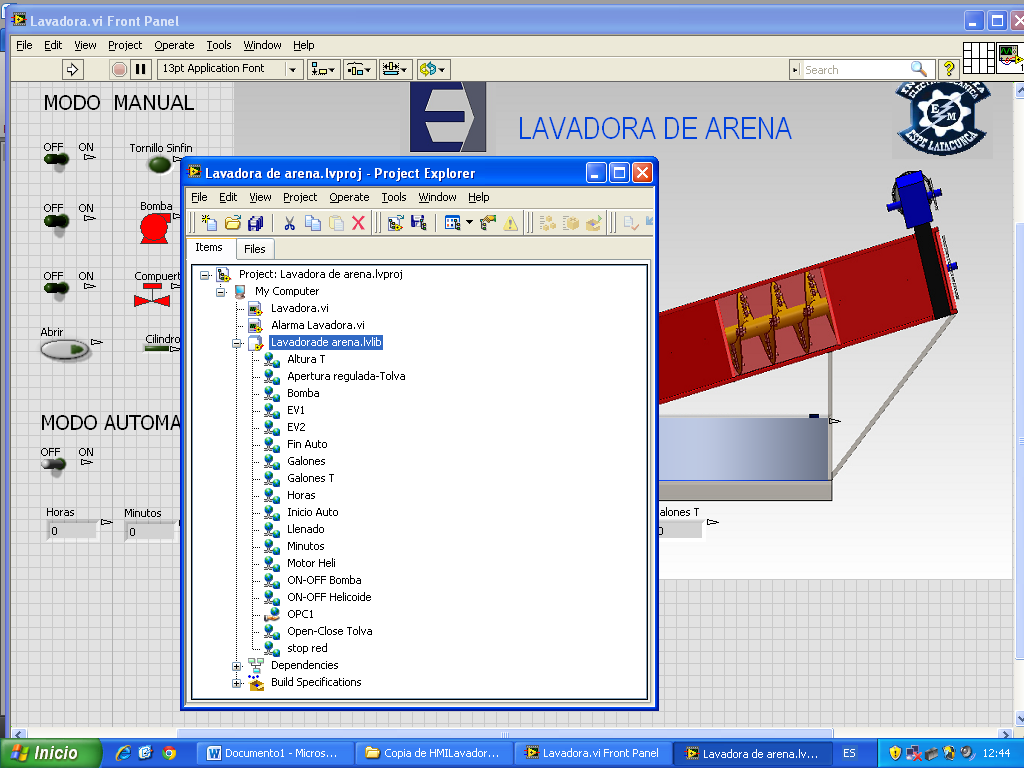 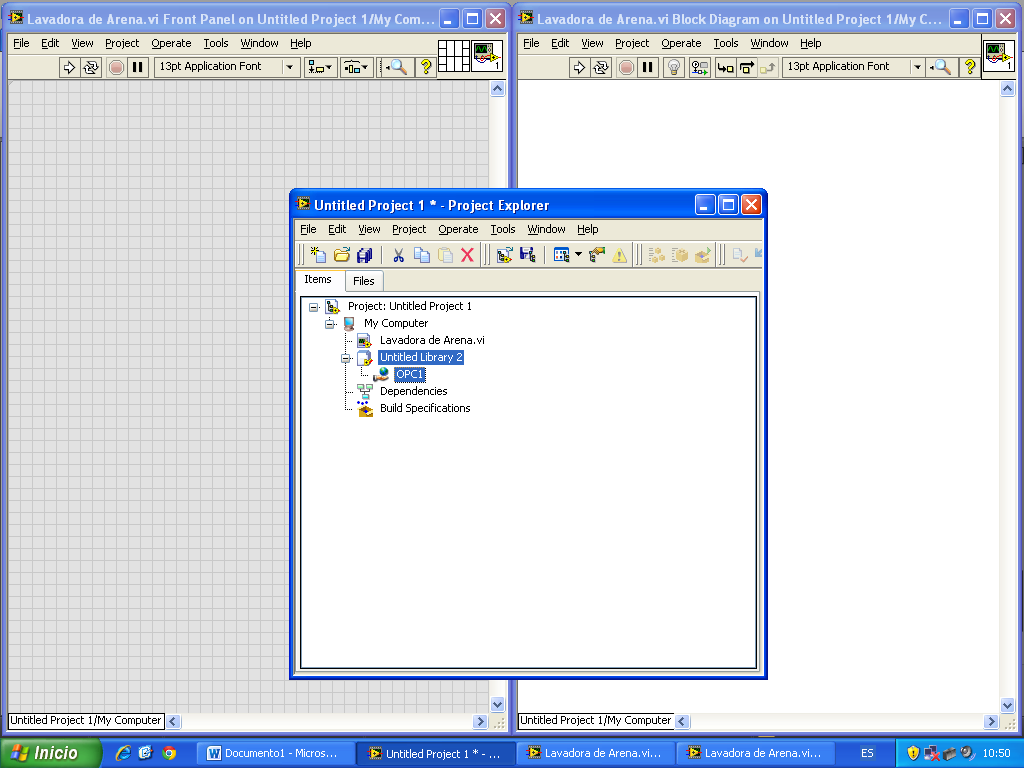 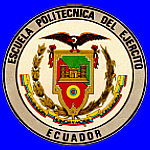 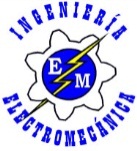 LAVADORA TIPO TORNILLO
Panel frontal del HMI
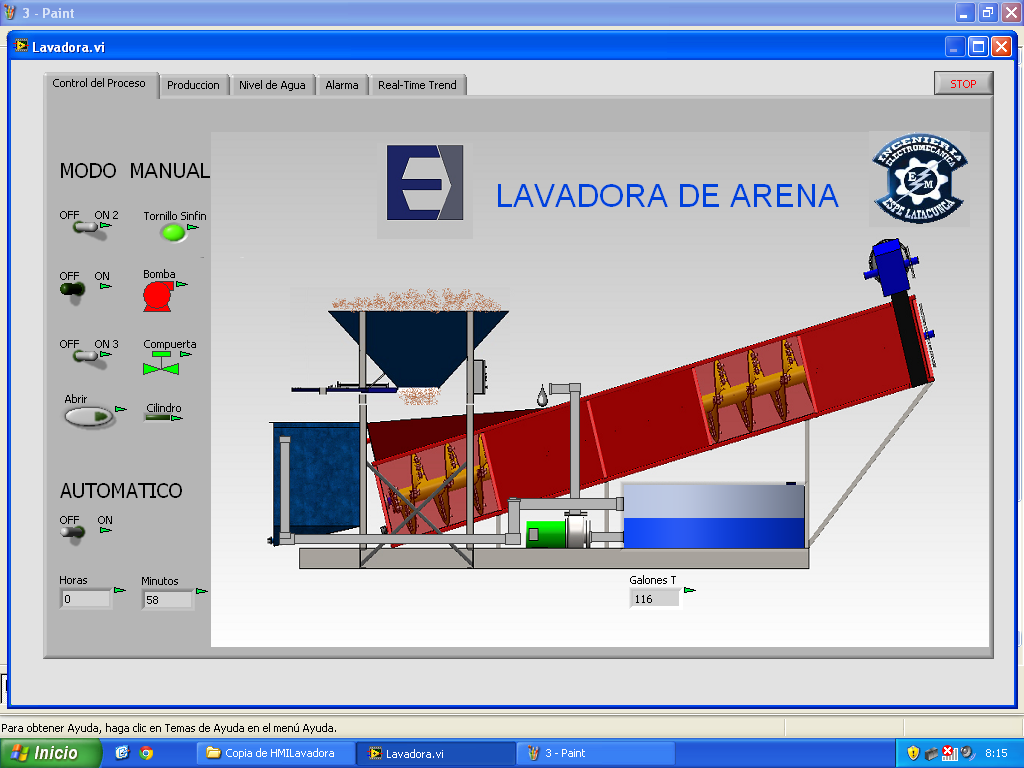 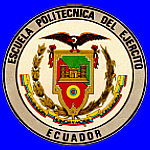 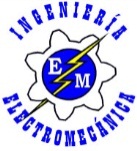 LAVADORA TIPO TORNILLO
Panel frontal del HMI
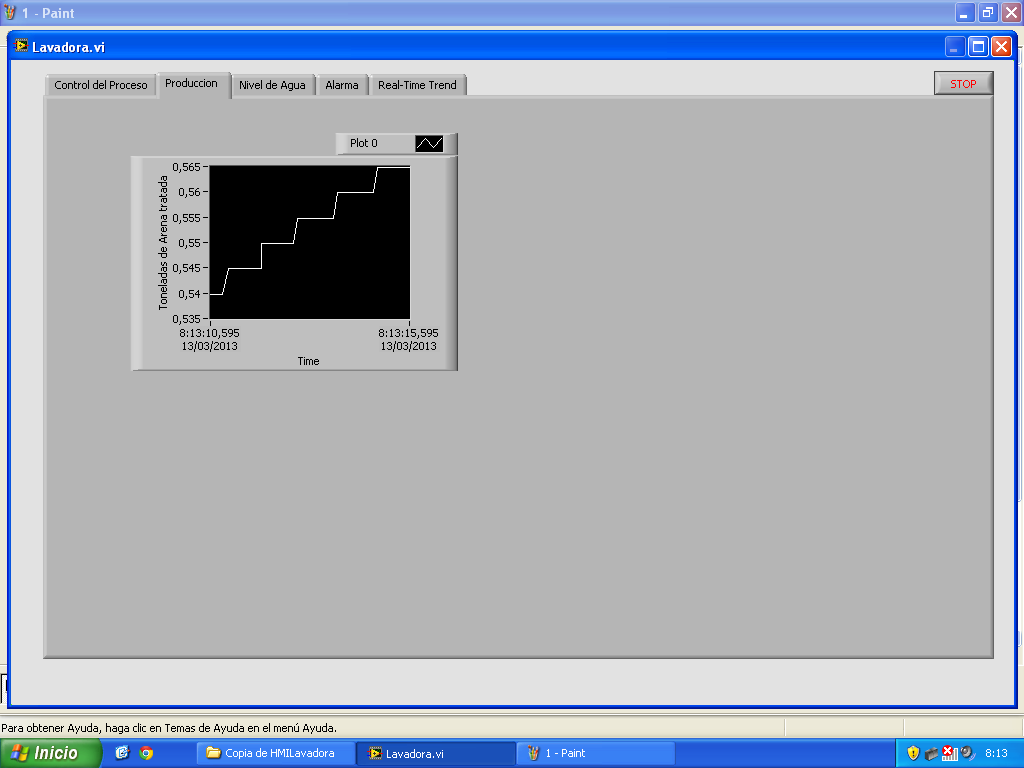 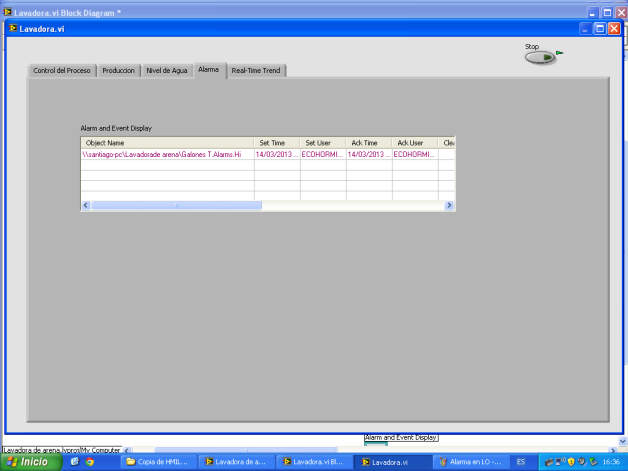 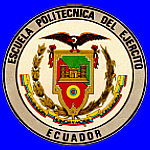 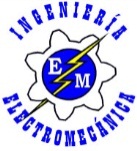 LAVADORA TIPO TORNILLO
Configuración de Alarmas
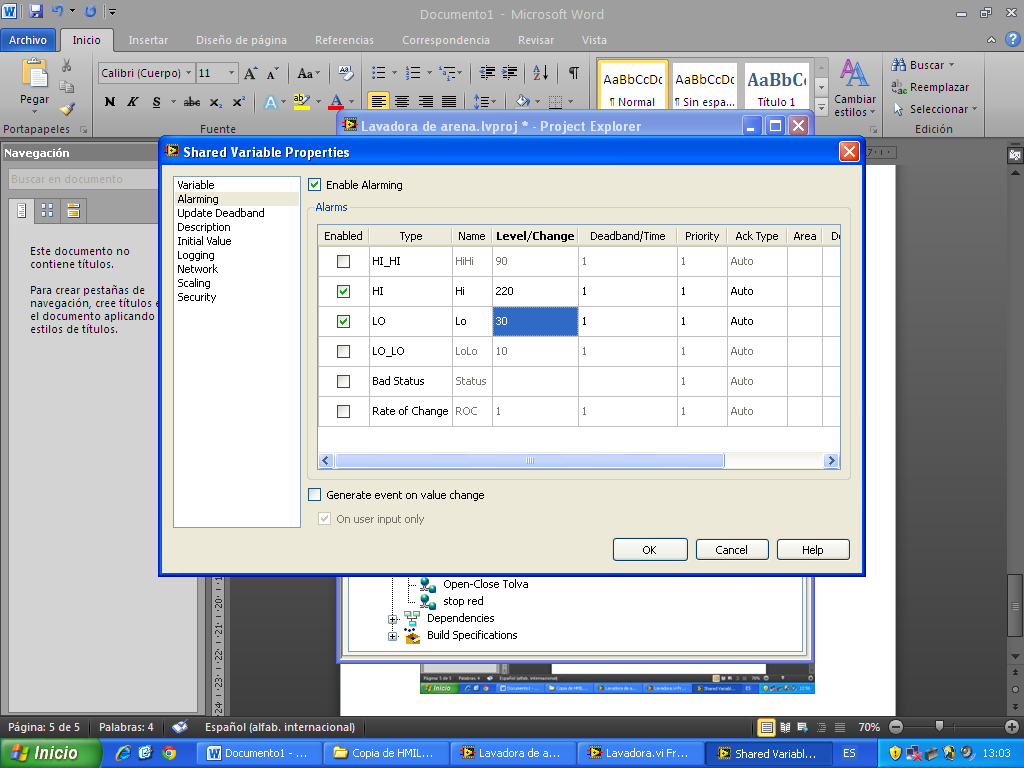 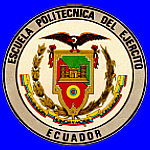 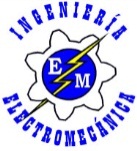 LAVADORA TIPO TORNILLO
Configuración de Registro de Datos
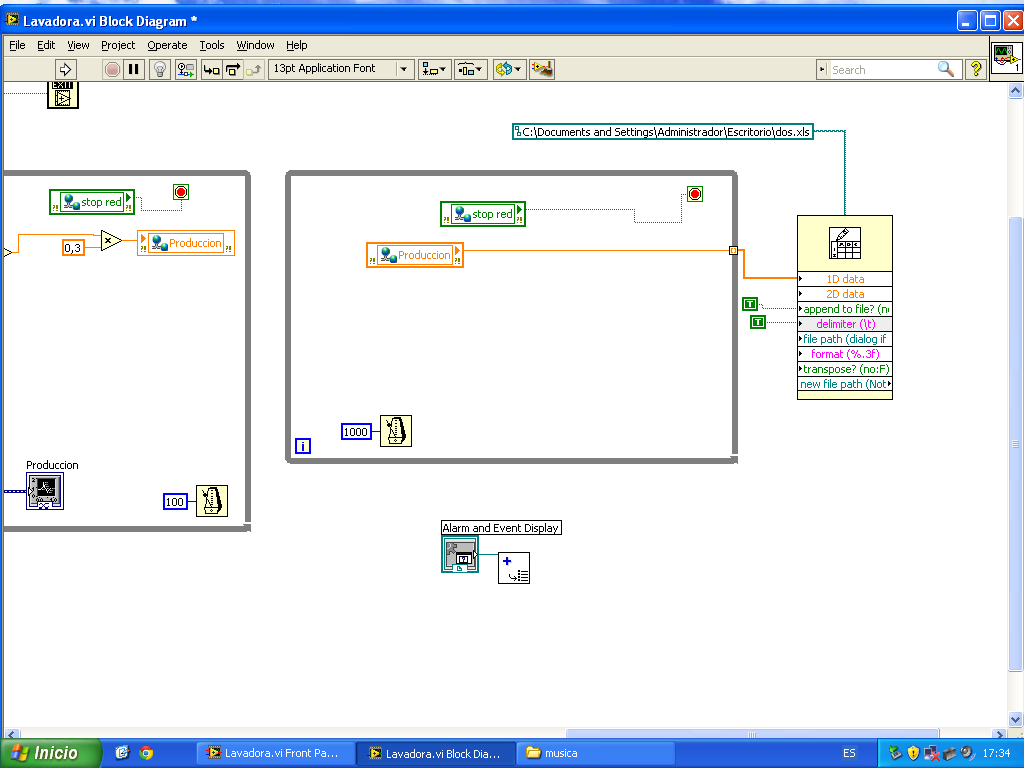 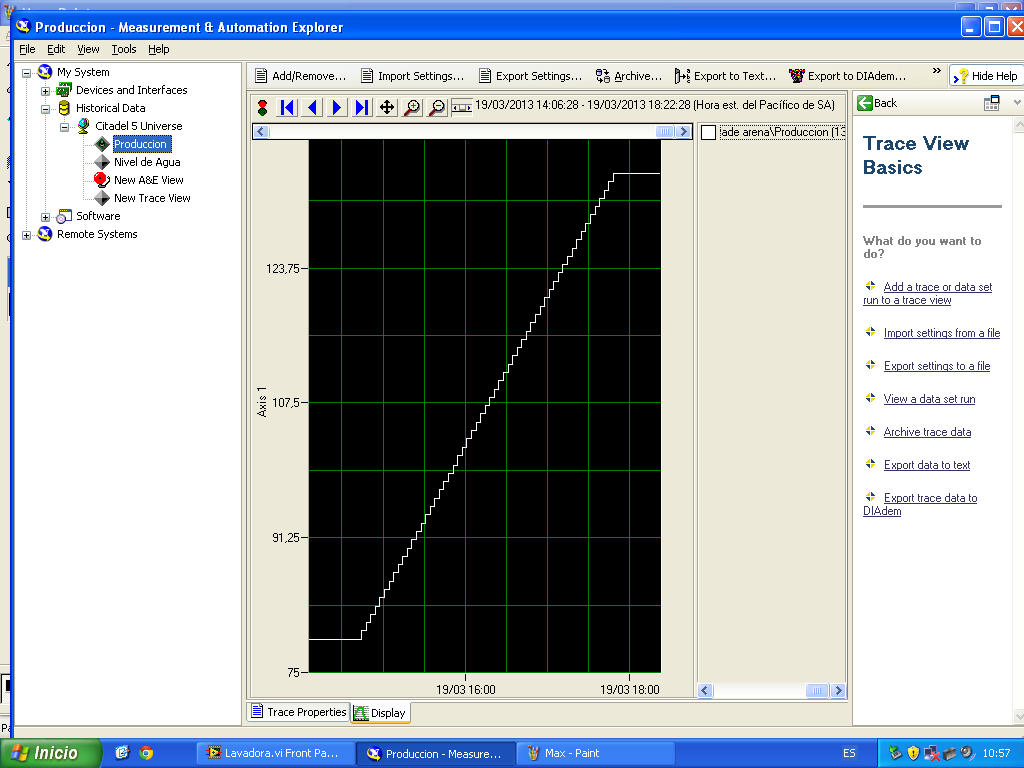 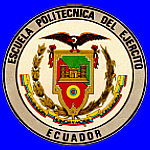 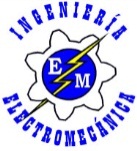 LAVADORA TIPO TORNILLO
Configuración de Seguridad y Cuentas de Usuarios
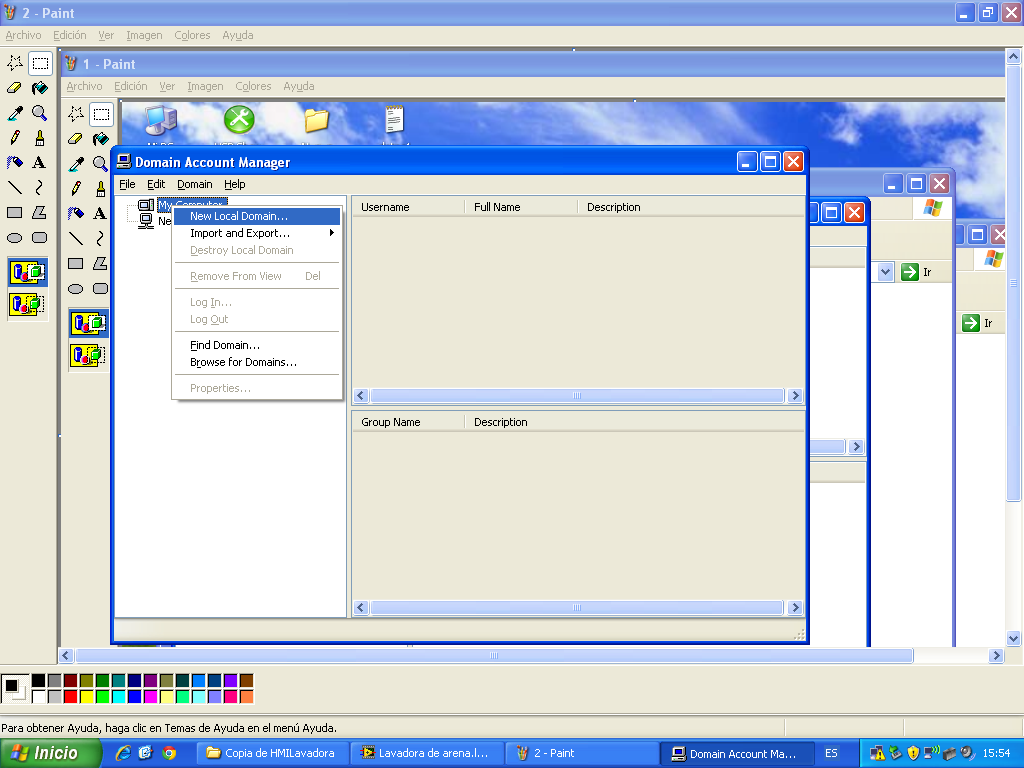 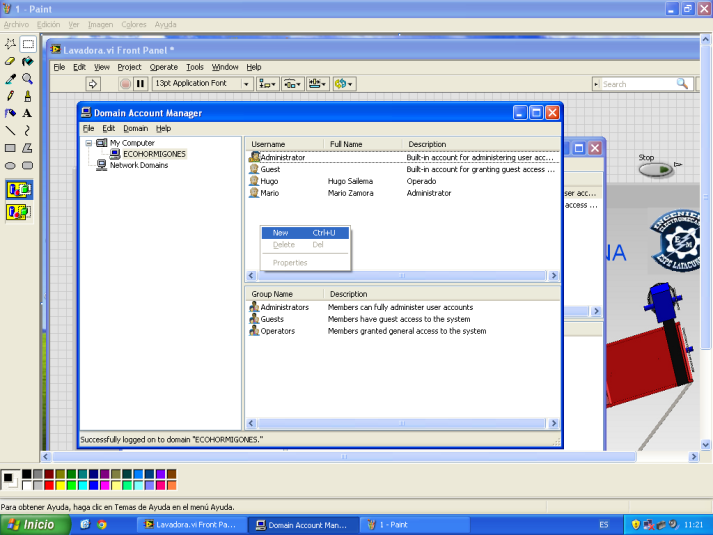 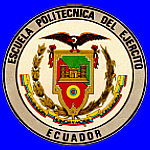 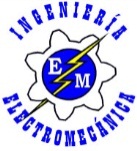 LAVADORA TIPO TORNILLO
Construcción
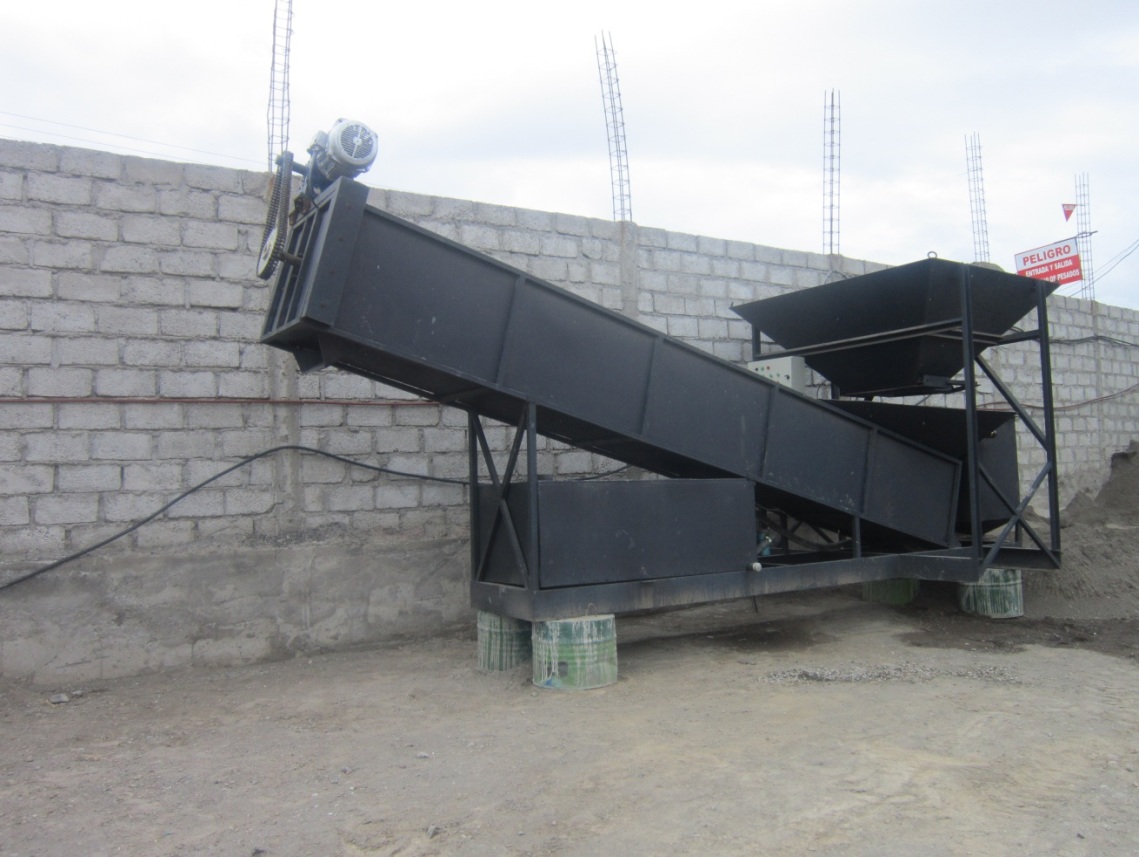 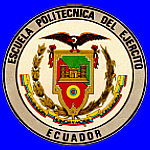 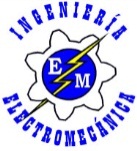 LAVADORA TIPO TORNILLO
Pruebas realizadas en la Arena
Arena lavada
Arena sin lavar
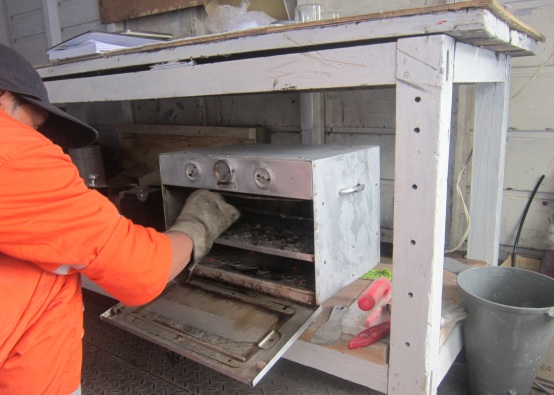 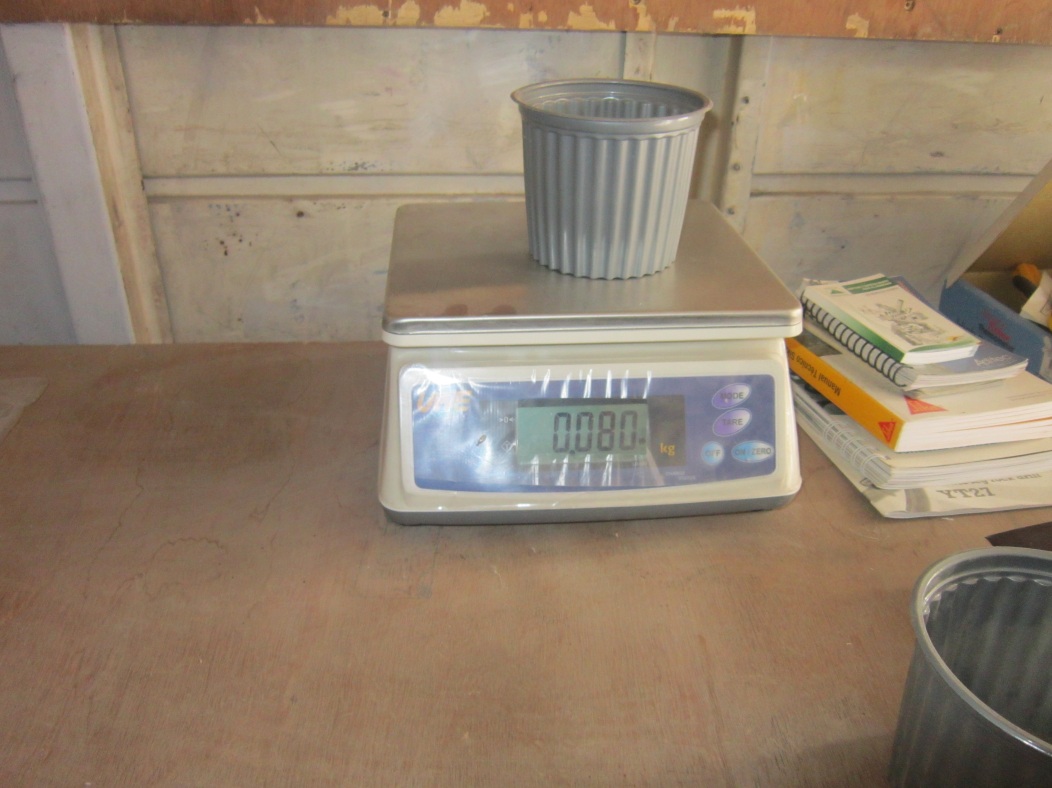 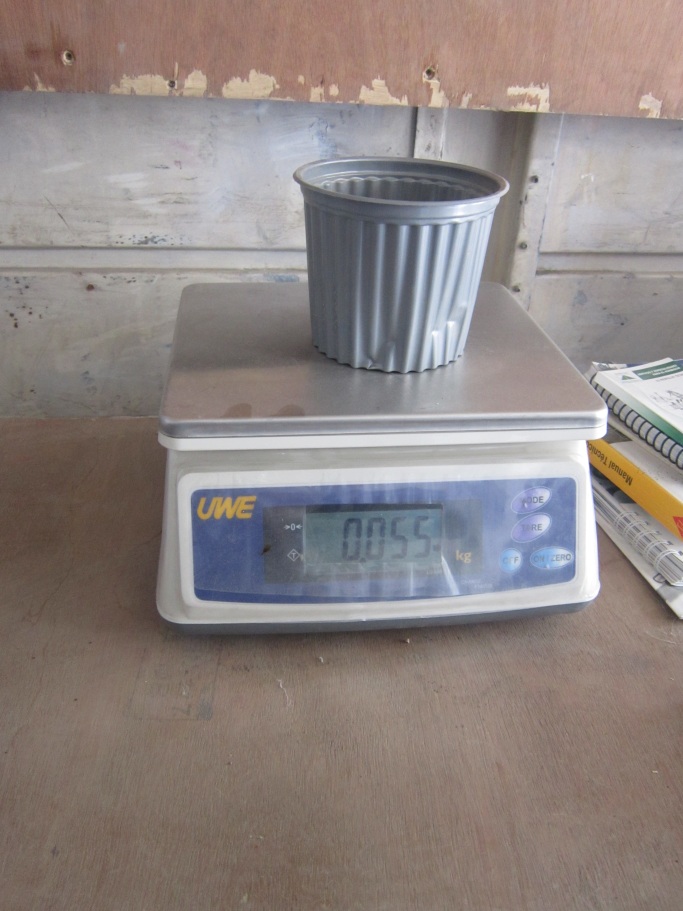 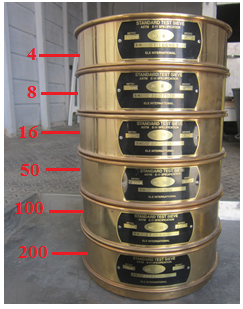 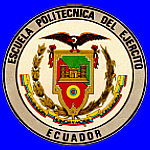 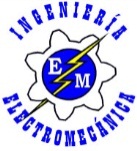 LAVADORA TIPO TORNILLO
Periodo de recuperación de la inversión
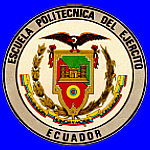 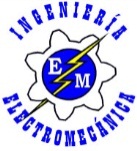 LAVADORA TIPO TORNILLO
Conclusiones
El diseño y construcción de la máquina lavadora de arena satisface los requerimientos de la compañía ECOHORMIGONES.
El diseño propuesto ofrece mínimos requerimientos de mantenimiento.
Se minimizó el consumo de agua para el lavado de la arena con la construcción del tanque de decantación.
Se disminuyo el limo contenido en la arena de 4%  al 2,75%.
PRI de 4 meses.
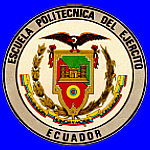 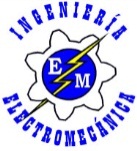 LAVADORA TIPO TORNILLO
Recomendaciones
Revisar el estado de los helicoides de la zona de lavado.
Verificar que la conexión trifásica para la lavadora sea la asignada.
Verificar la secuencia de fases de la toma trifásica para la conexión de la lavadora, la toma de aire debe tener 120 psi (8 bares).
Revisar el manual de mantenimiento, con el objetivo de extender la vida útil de la máquina. 
Se recomienda la construcción de un tanque decantador y clarificador de mayor volumen.
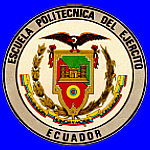 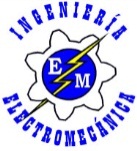 LAVADORA TIPO TORNILLO
GRACIAS
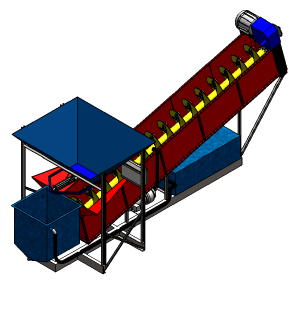